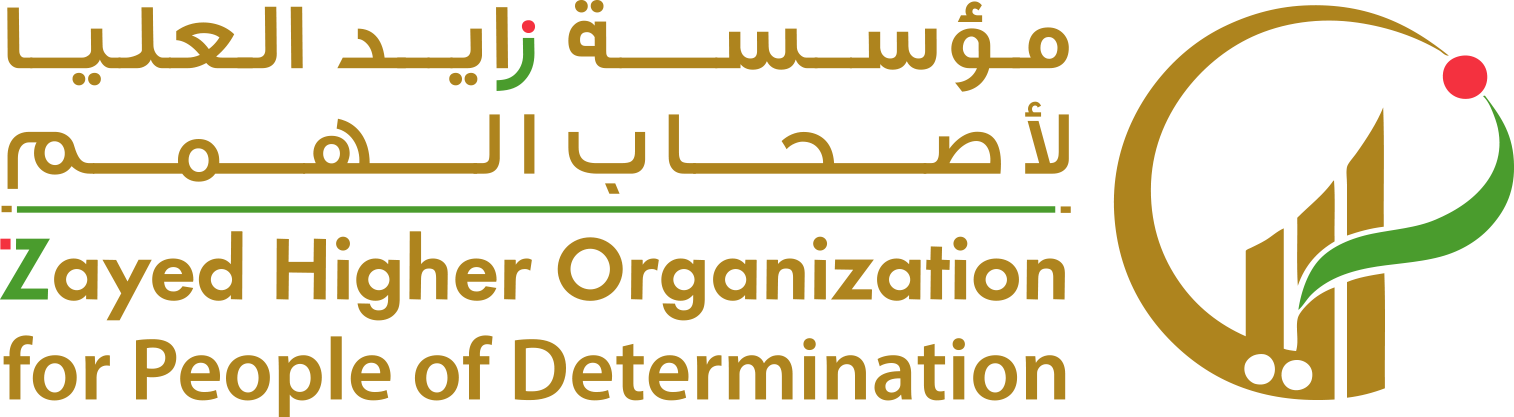 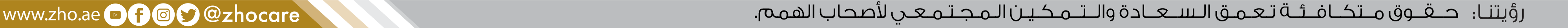 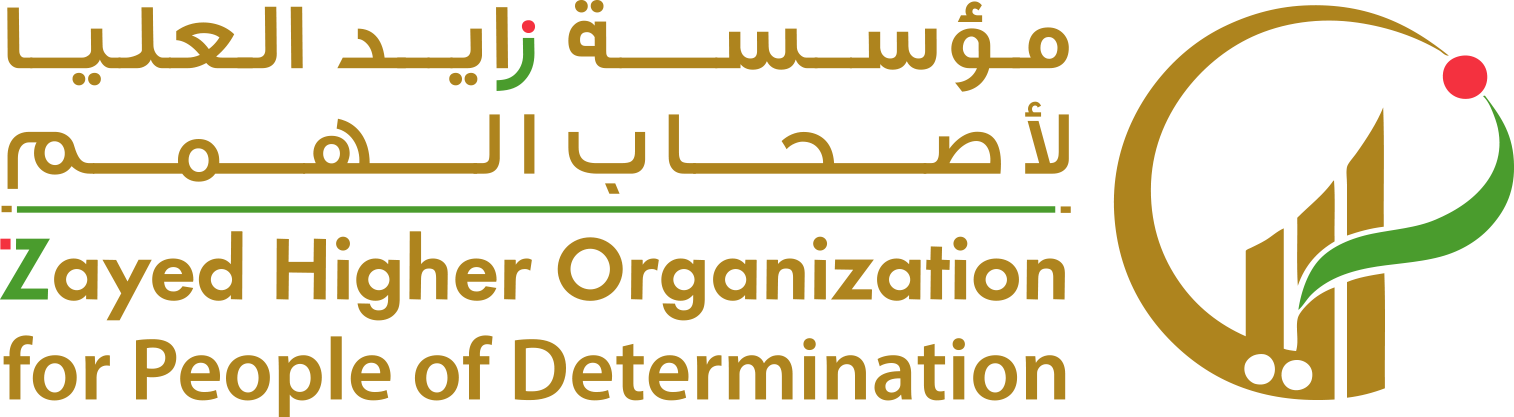 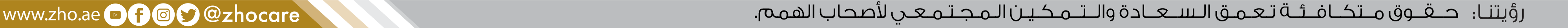 1- يلعب المعلم مع الطلاب لعبة الاسماء حيث يطلب المعلم من الطالب الوقوف وأن يسمي زميله.
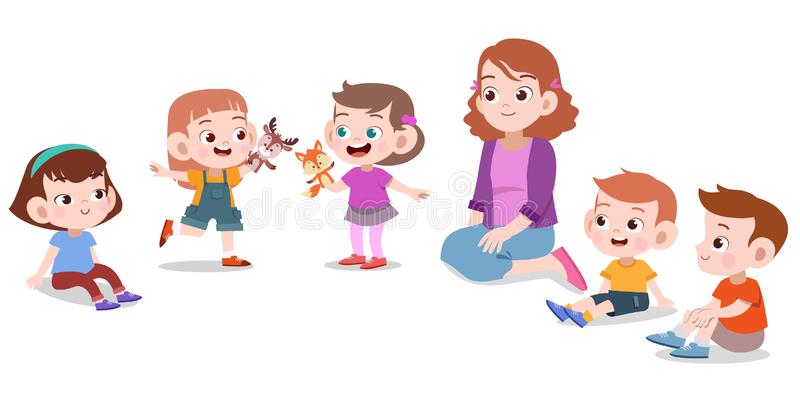 2- يقوم المعلم بوضع صور الطلاب في علبة ويختار أحد الطلاب صورة و يسمي اسم صاحب الصورة.
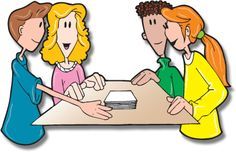 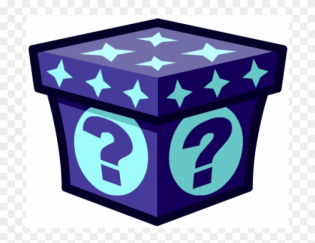 3- يطلب المعلم من الطلاب أن ينقسموا إلى مجموعتين حيث المجموعة الاولى تنادي اسم طالب في المجموعة الثانية فيستجيب لهم ثم يقوم هذا الطالب بمناداة اسم طالب في المجموعة الاولى.
يوسف
أحمد
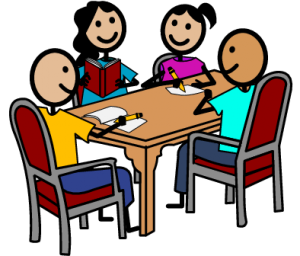 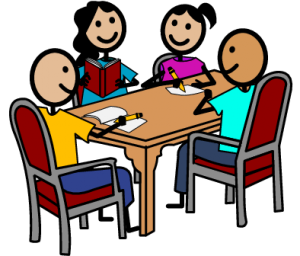 مجموعة 1
مجموعة 2